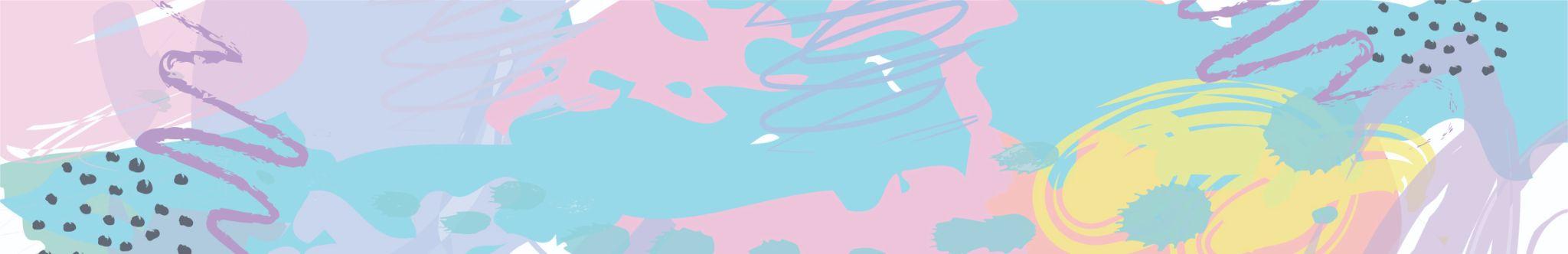 Grocery List
Grocery List
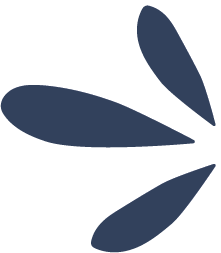 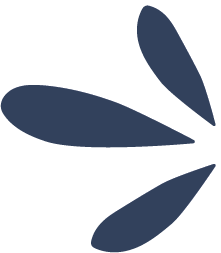 Critical
Canned
Sauces / Oils
Breakfast
Household
Meat
Baby
Snacks
Pasta / Rice
Pet
Frozen
Condiments
Produce
Personal
Dry / Baking
Spices
Paper / Plastic
Dairy / Fridge
Bread / Bakery
Drinks
Tea
Dish Soap
Treats
Plates
Water
Rags
Pet Food
Wax Paper
Coffee
Bleach
Cat Litter
Cups
Juice
Sponges
Bags
Sport Drinks
Vacuum Bags
Tissues
Soda
Cards
Utensils
Light Bulbs
Aluminum Foil
Dinners
Batteries
Toilet Paper
Turkey
Waffles
Charcoal
Napkins
Beef / Steak
Ice
Light Bulbs
Garbage Bags
Sausage
Pie
Fabric Softener
Plastic Wrap
Ground Beef
Chiken
Cinnamon
Dishwasher
Coffee Filters
Fish
Desserts
Pepper
Detergent
Paper Towels
Hot Dogs
Pizza
Salt
Ham
Ice Cream
Chiken
Fish
Bacon
Vegetables
Deli Meat
Juice
Pork
Fruits
Rice Mixes
Muffins
Ice Pops
Lasagna
Pie
Lasagna
Spaghetti
Sour Cream
Tortillas
Macaroni
Butter
Bread
Couscous
Dips
Cake
Hamburger Helper
Yogurt
Pastries
Mac & Cheese
Cheese
Chili
Cookies
Salsa
Rice (White)
Biscuits
Fruits
Pita Bread
Pickles
Ramen
Eggs
Olives
Dinner Rolls
Honey
Rice (Brown)
Cookie Dough
Tomato Sauce
Donuts
Salad Dressing
Noodle Mixes
Whip Cream
Vegetables
Hot Dog Buns
Jam / Jelly
Half & Half
Tuna
Ketchup
French Bread
Cream Cheese
Beans
Mayonnaise
Hamburger Buns
Soup
Milk
Mustard
Applesauce
Mushrooms
Wipes
Baby Food
Rash Cream
Flour
Diapers
Vanilla
Berries
Formula
Cocoa
Grapes
Lip Balm
Hot Sauce
Cake Mix
Onions
Deodorant
Syrup
Baking Powder
Apples
Shampoo
BBQ Sauce
Food Coloring
Avocados
Soap
Spaghetti Sauce
Pie Crust
Celery
Conditioner
Raisins
Vegetable Oil
Baking Soda
Bananas
Toothpaste
Popcorn
Vinegar
Shortening
Garlic
Cotton Products
Candy
Olive Oil
Bread Crumbs
Broccoli
Floss
Granola Bars
Soy Sauce
Sugar (White)
Tomatoes
Toothbrush
Cookies
Carrots
Sunscreen
Brownie Mix
Tortilla Chips
Feminine
Sugar (Powder)
Pudding
Squash / Zucchini
Canned Milk
Crackers
Poraroes
Razor Blades
Oatmeal
Dip / Salsa
Cucumbers
Hair Spray
Sugar (Brown)
Pretzels
Peppers
Shaving Cream
Pancake Mix
Oatmeal
Dried Fruits
Grapefruit
Lotion
Oatmeal
Cornstarch
Potato Chips
Melons
Makeup
Creamed Mix
Cornmeal
Nuts / Seeds
Lemons / Limes
Mouthwash
Cold Cereal
Graham Crackers
Frosting
Lettuce
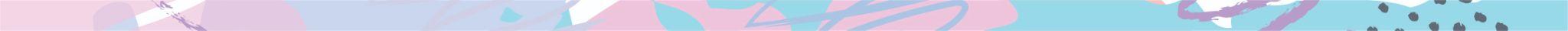